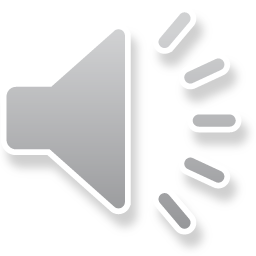 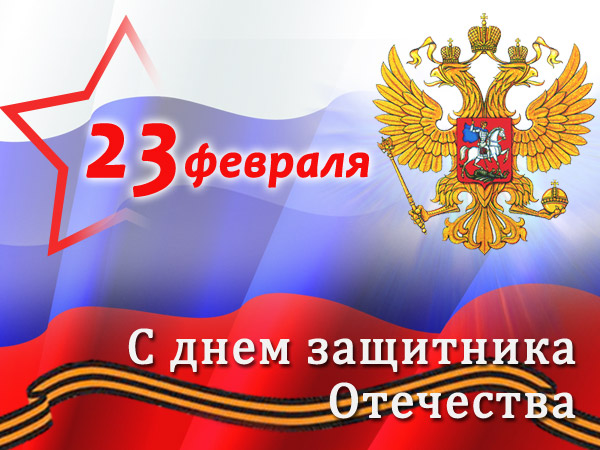 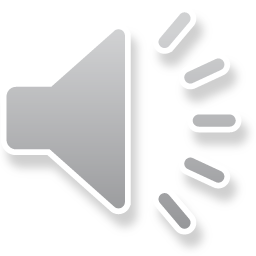 Конкурс-разминка
1.армия
2.капитан
3.юнга
4.якорь
5.присяга
6.тачанка
7.солдат
8.сапоги
1.Вооружённые силы государства.
2. Командир судна.
3. Мальчик-матрос.
4. Знак на морской бескозырке.
5. Торжественное обещание воина.
6. Повозка с пулемётом.
7. Защитник Отечества.
8.Солдатская обувь без шнурков.
Конкурс-разминка
9.арсенал
9. Склад оружия боеприпасов.  
10. Яма от взрыва бомбы. 
11. Торжественный смотр войск.
12. Воздушный флот.
13.Сумка школьника и солдата.
14. Любовь к родине.
15. Металл для стойких солдатиков.
10.воронка
11.парад
13.авиация
13.ранец
14.патриотизм
15.олово
Конкурс «Отгадай загадку»
Без разгона ввысь взлетает,Стрекозу напоминает,Отправляется в полет,наш российский…  
     (вертолет )
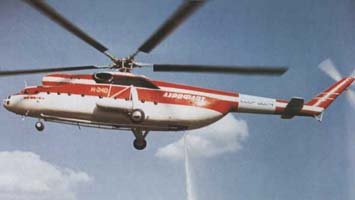 .
Конкурс «Отгадай загадку»
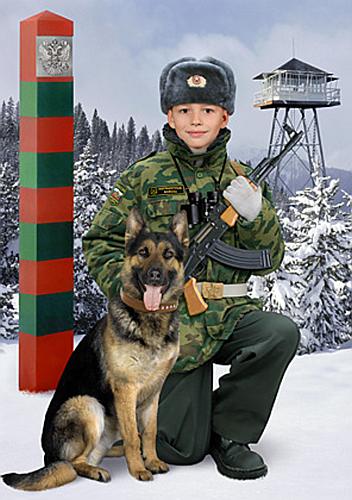 2.  Кто, ребята, на границе
 Нашу землю стережет,
Чтоб работать и учиться
  Мог спокойно наш народ? 
                       Пограничник
Конкурс «Отгадай загадку»
3.Снова в бой машина мчится,
Режут землю гусеницы,
Та машина в поле чистом
Управляется …
                (танкистом)
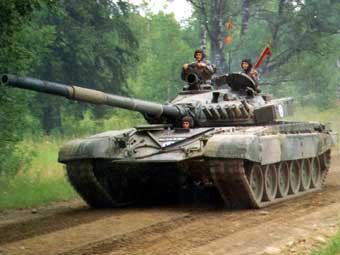 Наш солдат умом богат
Какое число получится, если к количеству богатырей, которыми руководил Черномор, прибавить количество гномов, у которых жила Белоснежка, вычесть количество поросят и прибавить количество братьев Ивана-дурака?
(33+7-3+2=39)
Наш солдат умом богат
К количеству месяцев, которых встретила падчерица на лесной поляне, прибавить количество козлят, которые остались одни дома и вычесть количество сестер Крошечки - Хаврошечки.
(12+7-3=16)
Будь внимателен, солдат!
Т
А
К
З
В
Ш
Н
Я
Н
Ж
А
В
Е
Ш
З
Л
К
О
У
В
Ш
Ч
Ш
Ж
Е
Я
Ж
Н
Б
Ь
И
Я
Е
И
Б
Л
И
Е
П
Р
И
Г
Д
П
Р
Д
К
Т
О
Т
Т
Ю
М
Т
В
Б
Х
М
Х
О
Тяжело в ученье – легко в бою!